Professionalization of Public Procurement
September 24, 2024
Outline of session
Background to World Bank support
Why professionalization is important
Overview of ProcurCompEU
International examples
Guidelines to introduce ProcurCompEU
Polish experiences and lessons learned
Next steps
Background
Professionalization: scope of activities
Assessment of the current status of professionalization in Poland
Polish public procurement system: main functions and institutional landscape		
Polish Public Procurement System: performance
Legal and policy framework for public employees in Poland
Current Position on Professionalization of Public Procurement
Gap analysis and recommendations for full implementation of the State Purchasing Policy	

Guidelines to implement ProcurCompEU

Pilots, communication and dissemination
Why professionalize public procurement?
Public procurement professionalization process
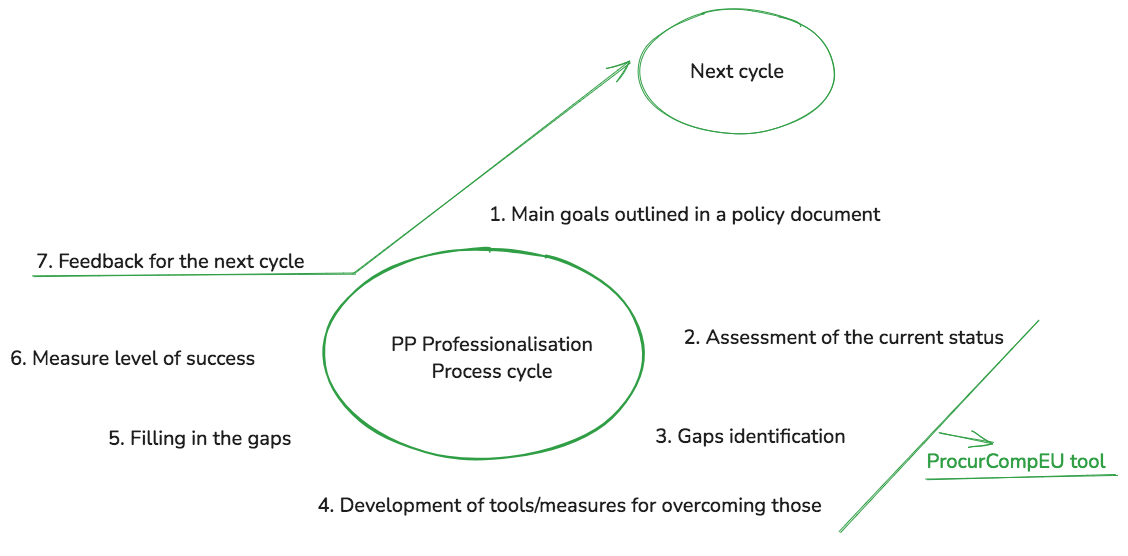 The European competency framework for procurement professionals - ProcurCompEU
A tool designed by the European Commission to support the professionalization of public procurement. 
Provides a common reference for PP professionals in the European Union and beyond. 
Aim is to support all procurement practitioners and procurement units to reach their full potential  raise the status of public procurement as a profession
It recognizes and supports public procurement as a strategic function that delivers public investment for sustainable growth.
Background on ProcurCompEU
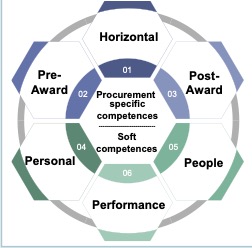 a common framework of reference to assist public sector to self-assess its competency gaps in PP area 
facilitates training and development
30 standard competences for public procurement
each defined at four proficiency levels:  Basic, Intermediate, Advanced, Expert
3 elements – competency matrix, self-assessment tool and generic training curriculum
Background on ProcurCompEU
the  competency matrix - outlines the competences and skills PP professionals should have depending on the role they perform

the self-assessment tool could be used to assess the PP practitioners’ and public organizations’ levels of proficiency and organisational maturity in the competences identified in the competency matrix

the generic training curriculum shows how government administrations can upskill their procurement professionals
ProcurCompEU international experience
* Source: EC
** Source: OECD
International examples of policy driven and coordinated capacity building initiatives
ProcurCompEU guidelines
State Purchasing Policy has 5 steps for implementing ProcurCompEU

Adapt the competency matrix
Define the job profiles
Perform self-assessment
Identify the gaps
Address the gaps
Roles and responsibilities in implementing ProcurCompEU
ProcurCompEU Guidelines – what they are?
ProcurCompEU Guidelines – added value
ProcurCompEU guidelines
STEP 0: Prepare to implement ProcurCompEU
ProcurCompEU guidelines
STEP 1: Adapt the competency matrix
ProcurCompEU guidelines
STEP 2: Define the job profiles
ProcurCompEU guidelines
STEP 3: Perform self-assessment
ProcurCompEU guidelines
STEP 4: Identify the gaps
ProcurCompEU guidelines
STEP 5: Address the gaps
Adaptable and flexible
Management’s involvement and support
Good planning
Communication
Cooperation at all levels 
Coordination
Promoting a culture of continuous learning
Experiences & lessons learned
Further dissemination of the guidelines
Communication materials to facilitate the ProcurCompEU implementation – at central and local level
Monitoring and evaluation – to ensure the desired results
Next steps
Questions?Carmen CalinProcurement SpecialistWorld Bankecalin@worldbank.org